Respiratory system
Conducting zone
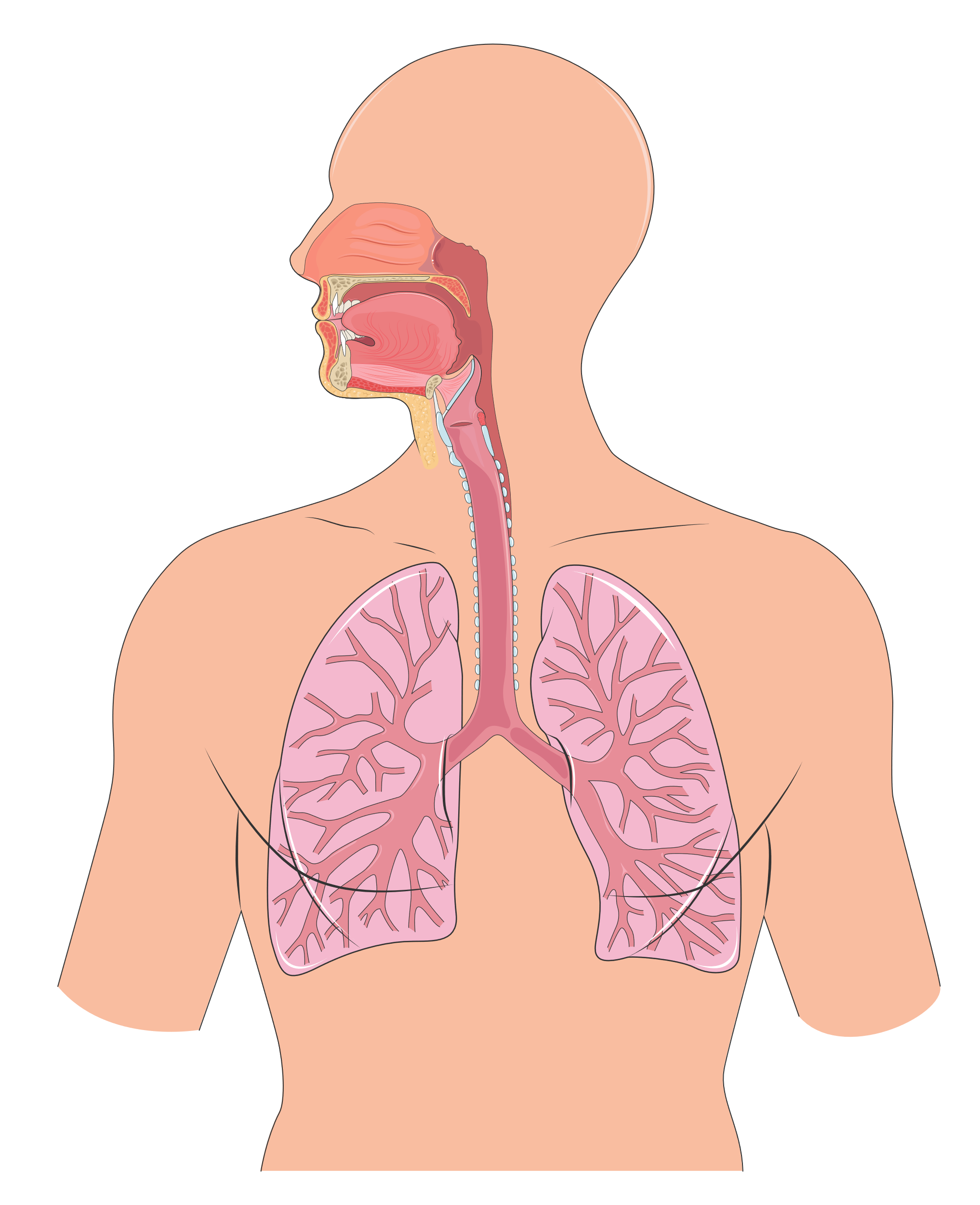 Nose
Pharynx
Larynx
Trachea
Bronchus
Bronchiole
Nasal cavity
Lungs
Trachea and bronchi
Bronchi sections
Healthy bronchus
Inflamed bronchus
Lobes (1)
Lobes (2)
Intrapulmonary airways (1)
Intrapulmonary airways (2)
Pulmonary circulation
Breathing
Inspiration
Expiry
O
C
O
C
2
2
O
2
O
2
O
2
O
2
O
O
C
C
2
2
Gas exchanges
Systemic circulation
Pulmonary circulation
Pneumothorax
Healthy lungs
Pneumothorax
Pulmonary embolism (1)
Pulmonary embolism (2)
Pulmonary edema
Chronic bronchitis
Emphysema
Lung cancer
Cancer
Healthy lung
Smoker’s lung
Cough
CRRT and ECMO
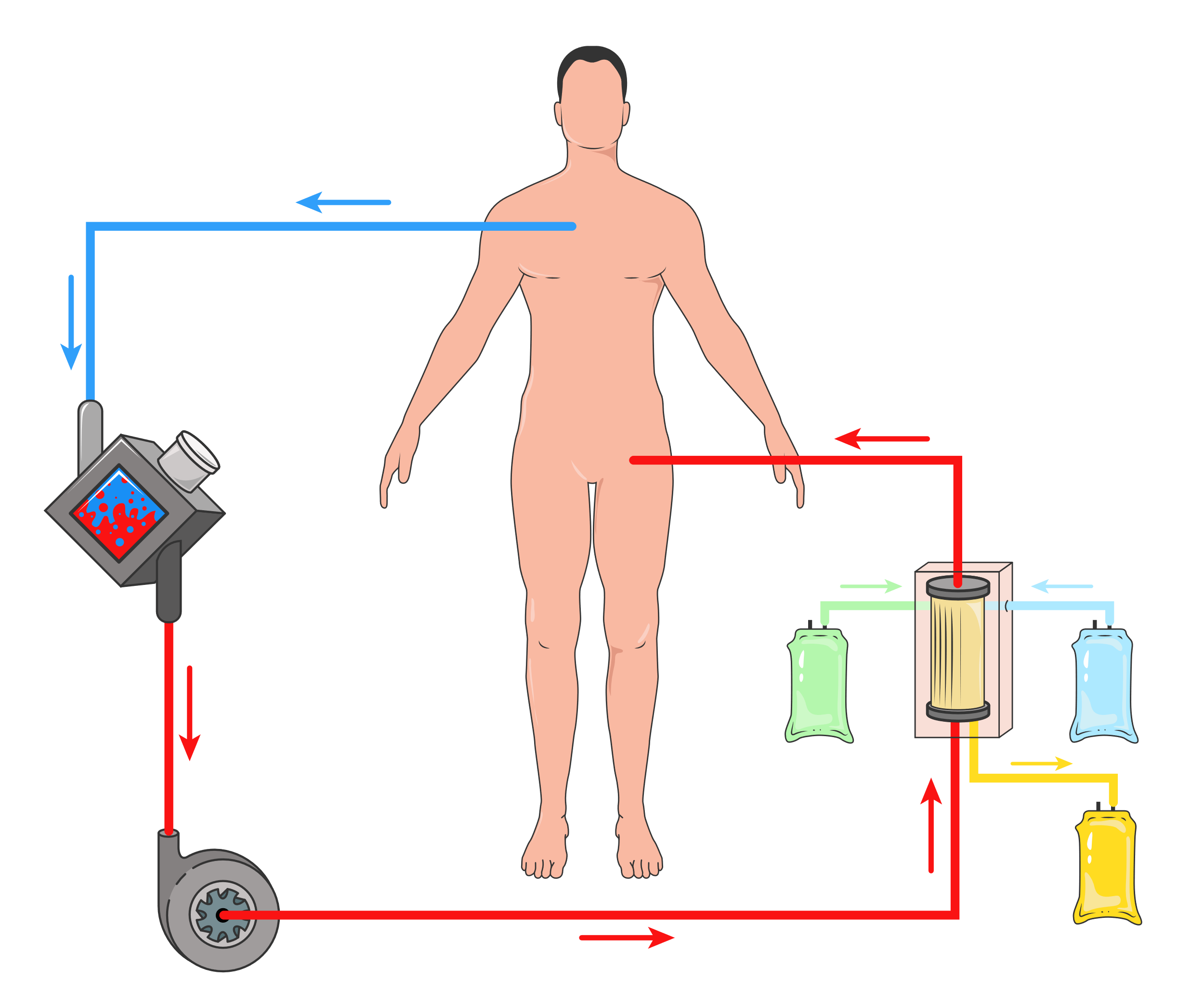 Continuous renal replacement therapy (CRRT) in extracorporeal membrane oxygenation (ECMO)